федеральное государственное бюджетное образовательное учреждение высшего образования "Красноярский государственный медицинский университет имени профессора В.Ф. Войно-Ясенецкого" Министерства здравоохранения Российской Федерации
Кафедра акушерства и гинекологии ИПО
Организация женской консультации
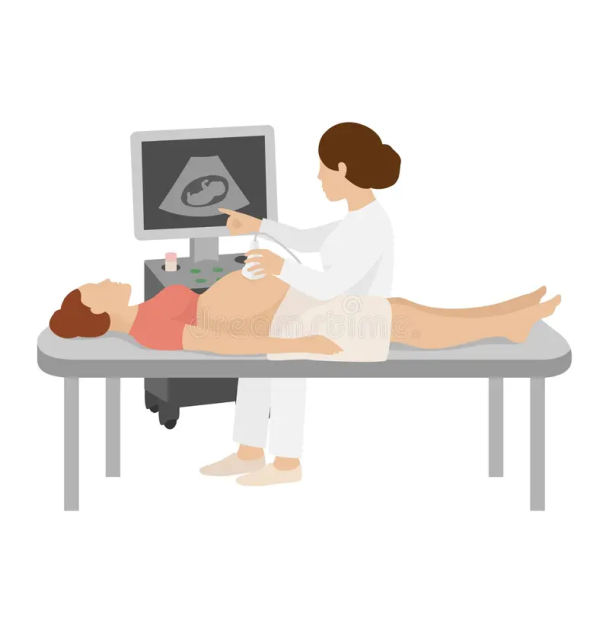 Выполнила: ординатор 1 курса кафедры акушерства и гинекологии ИПО
Лалетина Дарья Вячеславовна

Проверила: КМН, ДОЦЕНТ кафедры Шапошникова Екатерина Викторовна
Красноярск,2023 г.
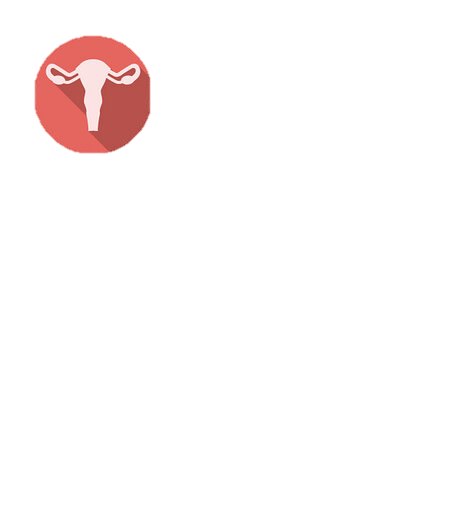 План
Понятие женская консультация
Уровни женской консультации
Функции женской консультации
Качество работы женской консультации
Структура женской консультации
Функции акушерки и дежурного врача акушера-гинеколога
Литература
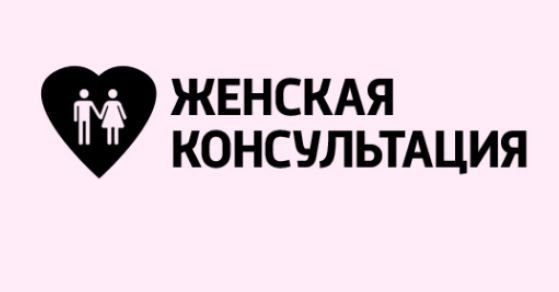 Женская консультация создается как самостоятельная медицинская организация или как структурное подразделение медицинской организации для оказания первичной специализированной медико-санитарной помощи по профилю "акушерство и гинекология" в амбулаторных условиях.
первая группа (уровень) - женские консультации (кабинеты поликлинических отделений) при центральных районных больницах и районных больницах, акушерских стационарах первой группы (уровня), оказывающие первичную медико-санитарную помощь женщинам в период беременности, послеродовом периоде, при гинекологических заболеваниях с численностью обслуживаемого населения от 20 000 до 50 000 человек;

вторая группа (уровень) - женские консультации самостоятельные или в составе родильных домов второй группы (уровня), городских больниц и поликлиник с численностью обслуживаемого населения от 50 000 до 70 000 человек, а также межрайонных перинатальных центров с численностью обслуживаемого населения от 70 000 до 100 000 человек;

третья группа (уровень) - консультативно-диагностические отделения перинатальных центров, республиканских, краевых, областных, окружных родильных домов, центров охраны материнства и детства, 
самостоятельные центры охраны здоровья семьи и репродукции, центры охраны репродуктивного здоровья подростков
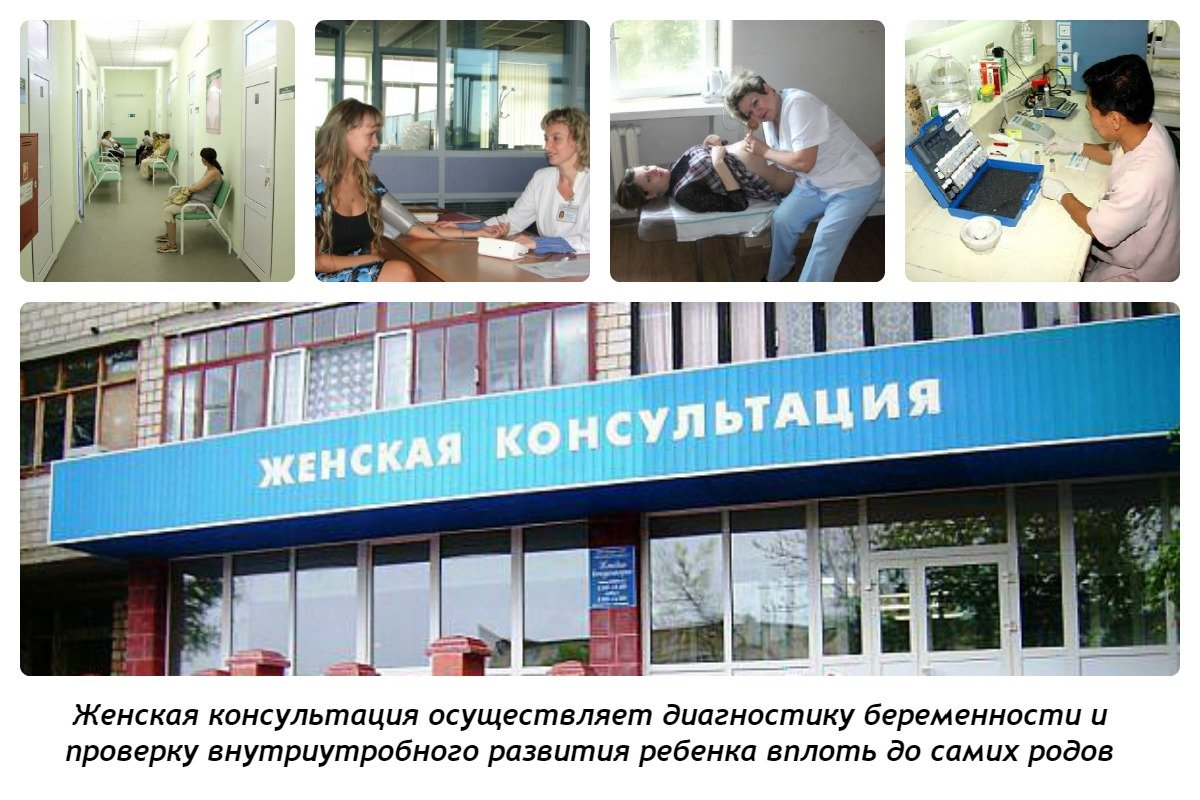 Женская консультация осуществляет следующие функции:
диспансерное наблюдение беременных женщин, в том числе выделение женщин "групп риска" в целях предупреждения и раннего выявления осложнений беременности, родов и послеродового периода; организация дистанционных медицинских консультаций при невозможности посещения пациентами женских консультаций, проведение патронажа пациентов на дому;
 направление в кабинеты (отделения) антенатальной охраны плода для выявления нарушений роста и развития плода, в том числе наличие, хромосомных и генных нарушений и внутренних пороков развития у плода; 
выявление, установление медицинских показаний и направление беременных женщин, родильниц, женщин с гинекологическими заболеваниями для получения специализированной, в том числе высокотехнологичной, медицинской помощи; 
проведение физической и психопрофилактической подготовки беременных женщин к родам, в том числе подготовка семьи к рождению ребенка;
 консультирование и оказание услуг по вопросам охраны и укрепления репродуктивного здоровья, применение современных методов профилактики абортов и подготовки к беременности и родам;
 обследование и лечение беременных женщин и гинекологических больных с использованием современных медицинских технологий, в том числе в условиях дневного стационара и в амбулаторных условиях; 
организация и проведение профилактических приемов женского населения с целью раннего выявления гинекологических и онкологических заболеваний, патологии молочных желез; 
организация и взаимодействие с медицинскими организациями (подразделениями), осуществляющими диспансерное наблюдение гинекологических больных, в том числе девочек
установление медицинских показаний и направление на санаторно-курортное лечение беременных женщин и женщин, в том числе девочек, с гинекологическими заболеваниями; осуществление прерывания беременности в ранние сроки, а также выполнение малых гинекологических операций с использованием современных медицинских технологий (гистероскопия, лазеро-, радиокриохирургия и др.); 
обеспечение взаимодействия в обследовании и лечении беременных женщин, родильниц, гинекологических больных между женской консультацией и другими медицинскими организациями (медико-генетическими центрами (консультациями), кожно-венерологическим, онкологическим, психоневрологическим, наркологическим, противотуберкулезным диспансерами), территориальным фондом обязательного медицинского страхования, страховыми компаниями, территориальным органом Фонда социального страхования Российской Федерации;проведение клинико-экспертной оценки качества оказания медицинской помощи женщинам вне-, в период беременности, послеродовом периоде и эффективности лечебных и диагностических мероприятий;
проведение экспертизы временной нетрудоспособности по беременности, родам в связи с 
гинекологическими заболеваниями, выдачу листков нетрудоспособности женщинам по беременности, родам в связи с гинекологическими заболеваниями, определение необходимости и сроков временного или постоянного перевода работника по состоянию здоровья на другую работу, направление на медико-социальную экспертизу женщин с признаками стойкой утраты трудоспособности;
оказание правовой, психологической и медико-социальной помощи женщинам и членам их семей на  основе индивидуального подхода с учетом особенностей личности;
проведение консультаций по вопросам психологической, социальной поддержки женщин, 
обращающихся по поводу прерывания нежеланной беременности;
социально-психологическая помощь несовершеннолетним, направленная на сохранение и 
укрепление репродуктивного здоровья, подготовка к семейной жизни, ориентация на здоровую семью;
медико-психологическая и социальная помощь женщинам-инвалидам, в том числе в части формирования репродуктивного поведения, организация посещения врачом - акушером-гинекологом на дому маломобильных групп пациентов; повышение квалификации врачей и медицинских работников со средним медицинским образованием; 
внедрение в практику современных диагностических и лечебных технологий, новых организационных форм работы, средств профилактики и реабилитации больных; 
выполнение санитарно-гигиенических и противоэпидемических мероприятий для обеспечения безопасности пациентов и медицинских работников, предотвращения распространения инфекций;
 проведение мероприятий в части информирования и повышения санитарной культуры населения по различным аспектам здорового образа жизни, позитивного родительства, сохранения и укрепления репродуктивного здоровья женщин, профилактики врожденной и наследственной патологии у будущего ребенка, профилактики абортов, а также инфекций, передаваемых половым путем, в том числе ВИЧ-инфекции;
 проведение анализа показателей работы женской консультации, эффективности и качества медицинской помощи, разработка предложений по улучшению качества акушерско-гинекологической помощи.
Качество работы женской консультации
показатель ранней постановки на учет по беременности (до 12 недель);
доля женщин, вставших на учет по беременности, из числа женщин, обратившихся для искусственного прерывания беременности;
показатель числа искусственных абортов на 1000 женщин фертильного возраста и на 100 детей, родившихся живыми;
соблюдение клинических рекомендаций при оказании медицинской помощи, с учетом критериев качества, предусмотренных клиническими рекомендациями;
доля преждевременных родов в перинатальном центре (акушерском стационаре, специализирующемся на оказании медицинской помощи при преждевременных родах) от общего числа преждевременных родов;
доля ВИЧ-инфицированных беременных, имеющих неопределяемый уровень вирусной нагрузки перед родами;
показатели материнской и перинатальной заболеваемости и смертности;
отсутствие ВПР у плода, не выявленных во время беременности;
разрыв матки вне стационара;
несвоевременное направление в стационар при гипертензии средней и высокой степени тяжести, обусловленной беременностью (госпитализация бригадой СМП);
несвоевременное направление в стационар при переношенной беременности;
доля женщин, охваченных скринингом на выявление злокачественных новообразований шейки матки и молочной железы
Структура женской консультации:
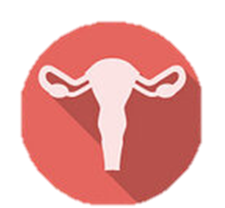 Функции акушерки
сбор в день посещения пациенткой врача - акушера-гинеколога анамнеза, проведение осмотра 
(измерение роста, веса, артериального давления, размеров таза, окружности живота, высоты стояния дна матки), пальпирование молочных желез, выслушивание сердечных тонов плода с помощью анализатора 
допплеровского сердечно-сосудистой деятельности плода малогабаритного, оформление индивидуальной карты беременной и родильницы, внесение в нее сведений, выписывание направления на исследования и консультации к врачам-специалистам, информирование пациента о датах и времени их прохождения, о необходимости подготовки к исследованиям, проведение первичной консультации по принципам здорового питания, гигиене;
доставление индивидуальной карты беременной 
и родильницы и направление пациентов
 в кабинет врача - акушера-гинеколога 
для проведения гинекологического осмотра
 и забора мазков на исследование.
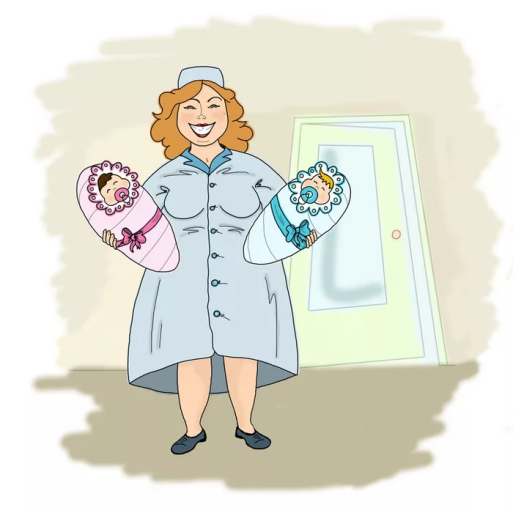 при приеме пациентки при посещении с профилактической целью при отсутствии жалоб; пациентки с жалобами на выделения из половых путей (за исключением кровянистых); пациентки с гинекологическим заболеванием, состоящей на диспансерном учете,относятся: 
забор мазков на флору и цитологическое исследование, выписывание направления на ультразвуковое исследование молочных желез и/или маммографию, ультразвуковое исследование органов малого таза, флюорографию, внесение информации о проведенных манипуляциях и выданных направлениях на обследования в медицинскую карту амбулаторного больного, осуществление записи на плановый прием к врачу - акушеру-гинекологу с готовыми результатами исследований (учитывая сроки готовности анализов при записи и сообщая ее пациенту), согласовывая удобную дату посещения врача - акушера-гинеколога с пациентом. При выявлении акушеркой подозрительных симптомов (кровянистые выделения из половых путей во время осмотра в зеркалах, обнаружение опухолевидных образований в молочных железах и другие сомнительные для акушерки состояния) пациентка должна быть направлена на осмотр к дежурному врачу - акушеру-гинекологу и осмотрена им в день обращения
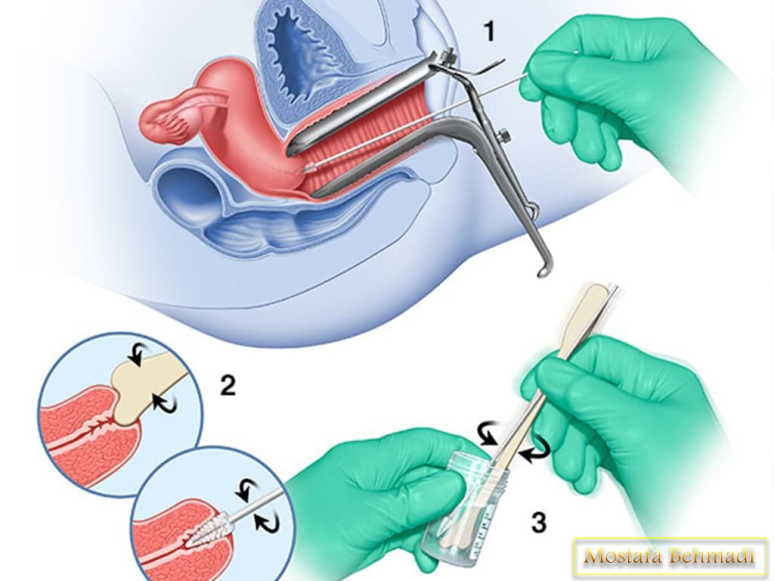 К функциям дежурного врача - акушера-гинеколога женской консультации относятся:
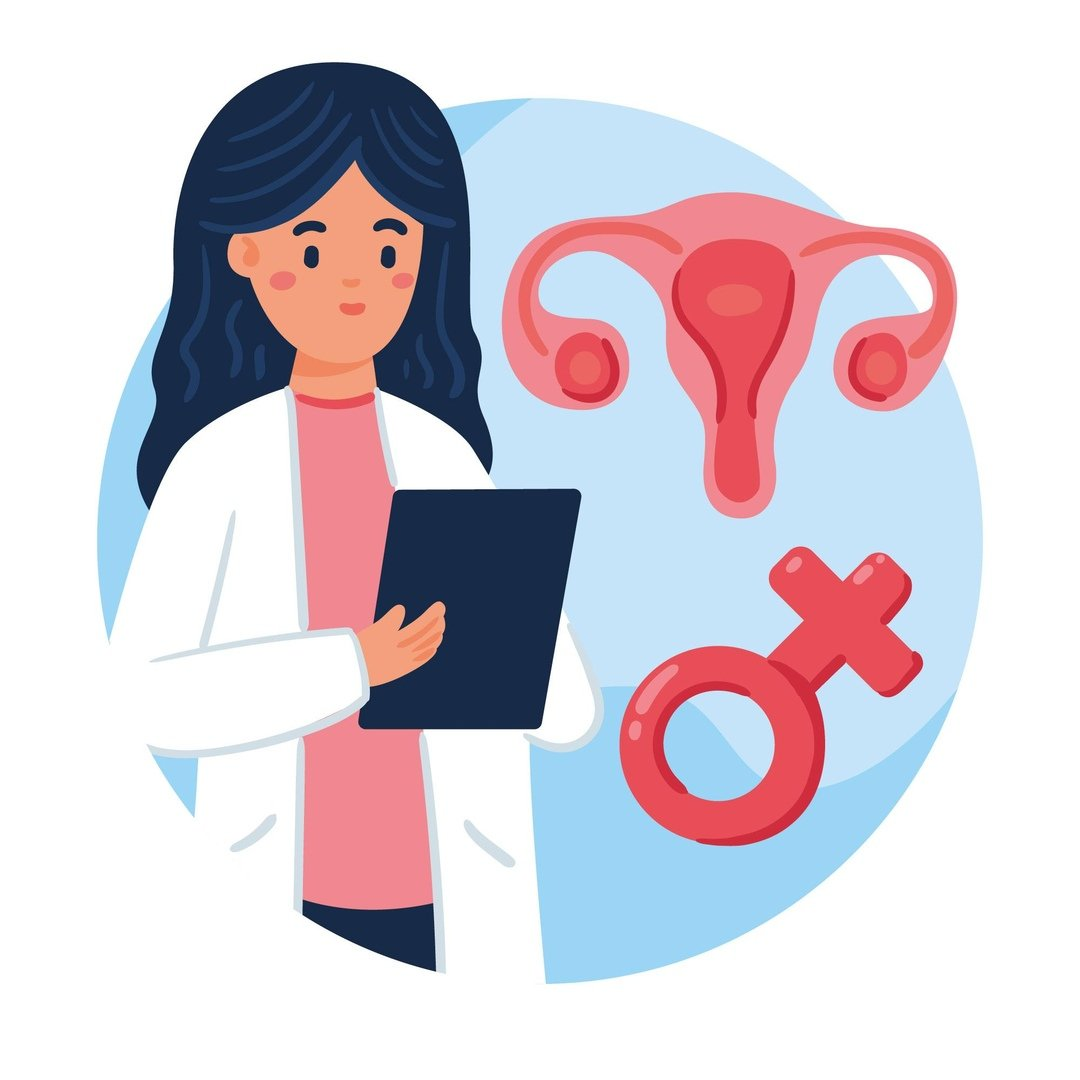 продление листка нетрудоспособности при наличии показаний;
вызов бригады скорой медицинской помощи для транспортировки пациентов при наличии показаний для лечения в стационарных условиях;
проведение гинекологического осмотра пациентов, обратившихся в экстренном или неотложном порядке, постановка диагноза, определение тактики ведения, назначение лечения, предоставление рекомендаций;
запись на повторный прием к врачу - акушеру-гинекологу и другим специалистам, в кабинет медико-социальной помощи, во вспомогательные кабинеты;
оформление медицинской документации;
направление на обследование в соответствии со стандартами;
направление в кабинет/пост централизованной выписки медицинских документов для выписки льготных рецептов, направлений на обследования, анализы, оформление листка нетрудоспособности, справок и другой медицинской документации;
внесение данных в единую информационную систему для ведения статистического отчета, формирования реестров
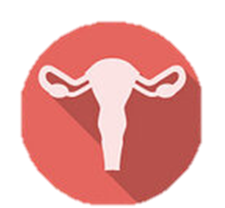 Литература:
Приказ Минздрава России от 20.10.2020 N 1130н "Об утверждении Порядка оказания медицинской помощи по профилю "акушерство...
Спасибо за внимание!
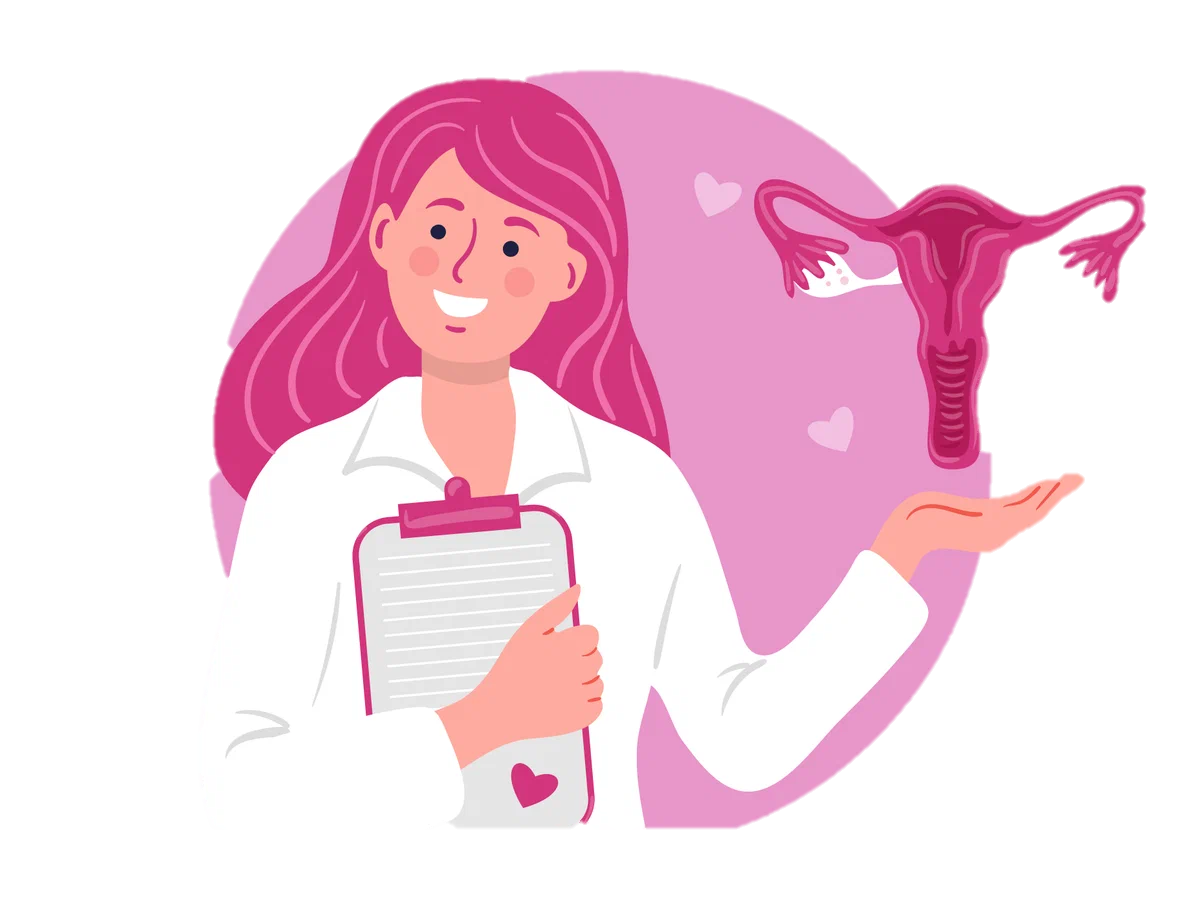